Укажи правильные дроби
⅞
¾
8/7
⅚
6/5
4/3
8\9
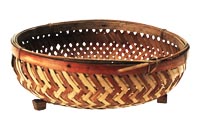 Образовательный портал "Мой университет" www.moi-universitet.ru 
Виртуальная образовательная платформа Моего университета - www.moi-uni.ru
Ресурсы
Дерево. http://www.clipproject.info
Корзина. http//lenagold.ru/fon/clipart/k/korzg.html
Образовательный портал "Мой университет" www.moi-universitet.ru 
Виртуальная образовательная платформа Моего университета - www.moi-uni.ru